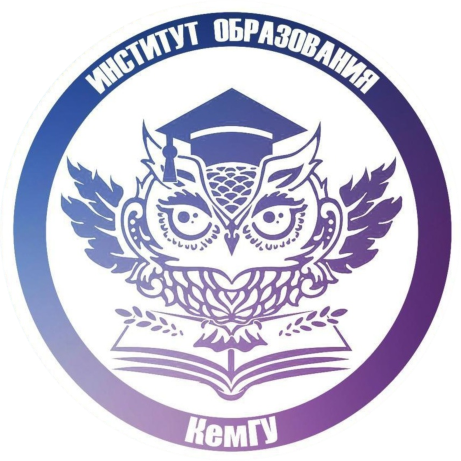 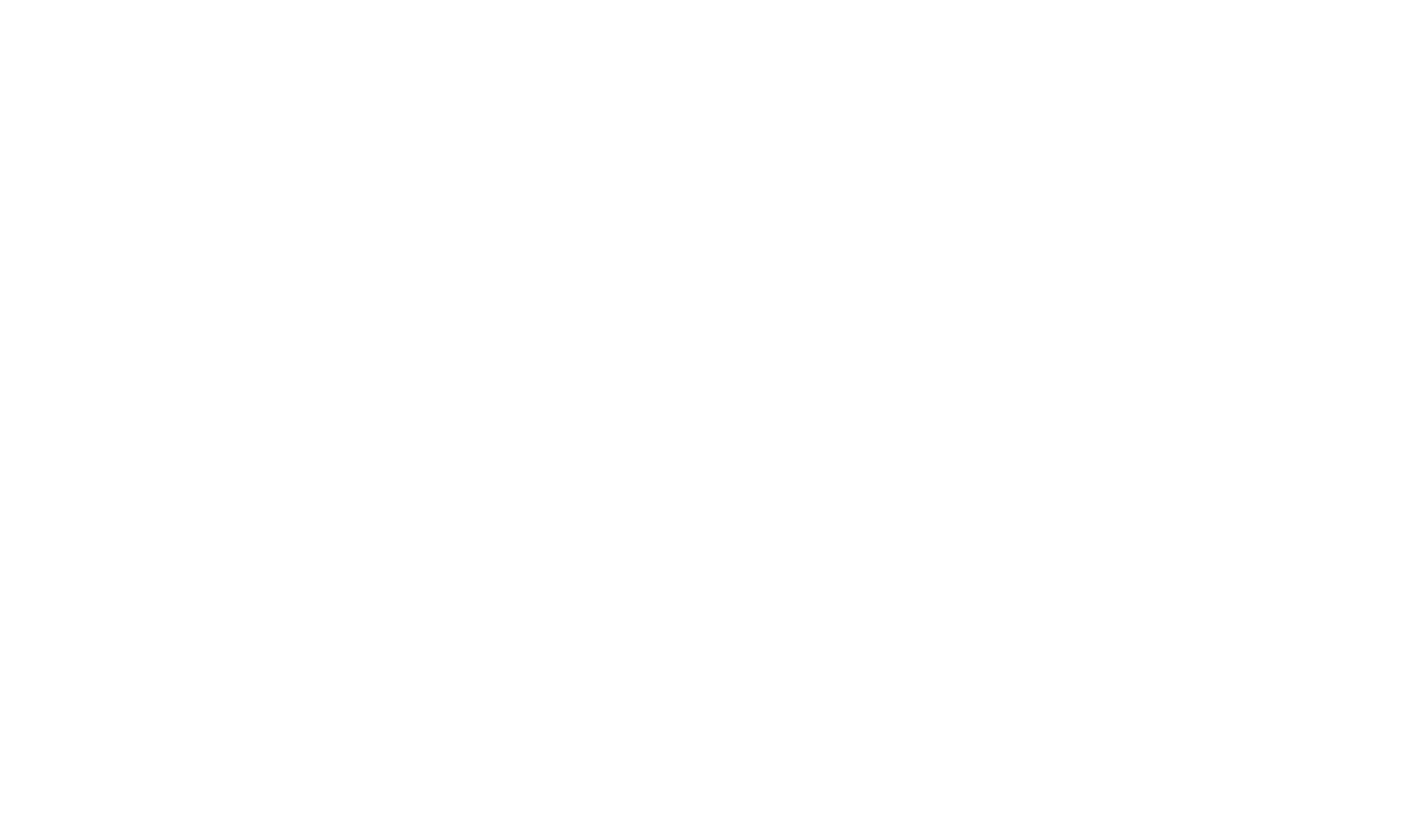 44.03.03 - Специальное (дефектологическое) образование
НАПРАВЛЕНИЯ ПОДГОТОВКИ
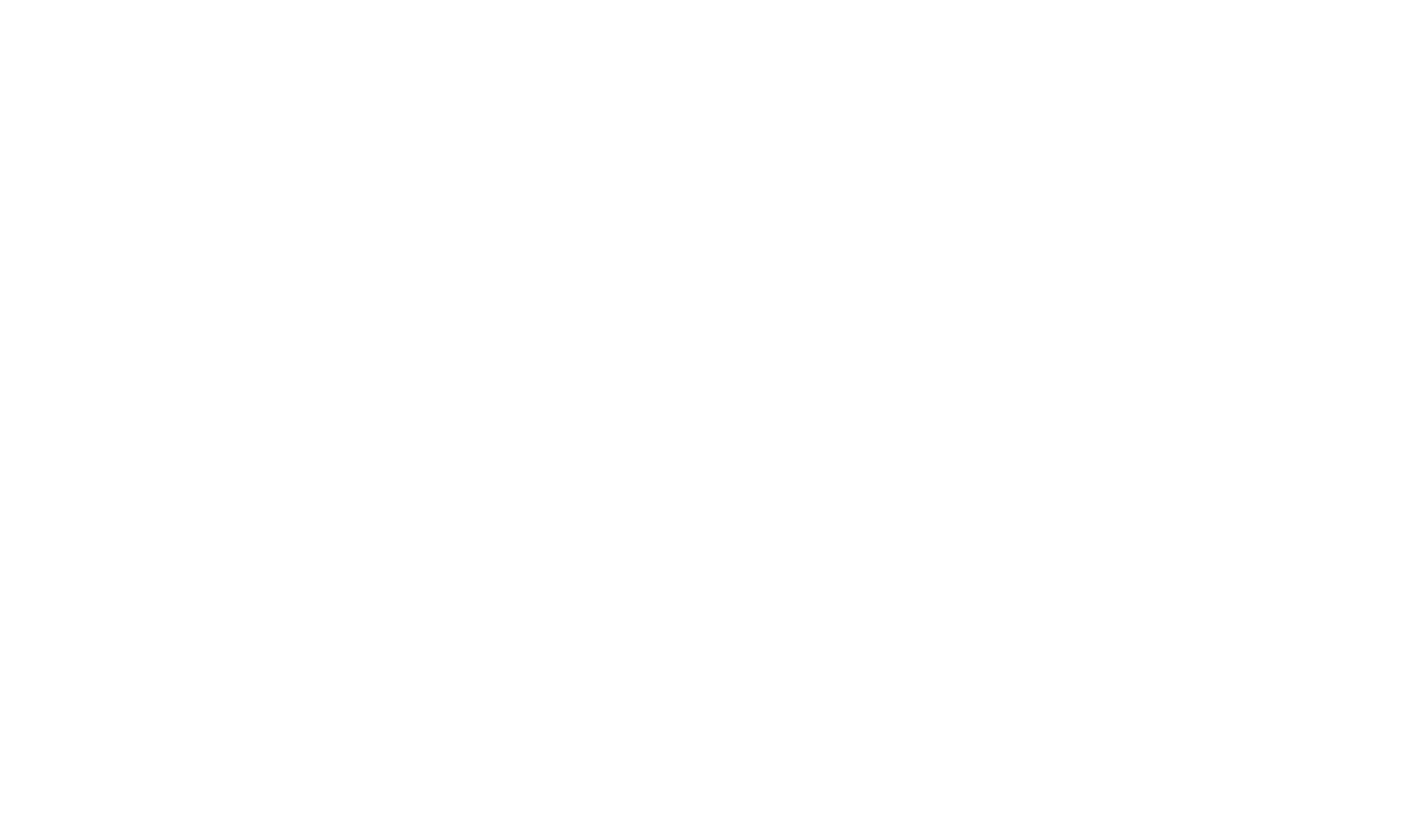 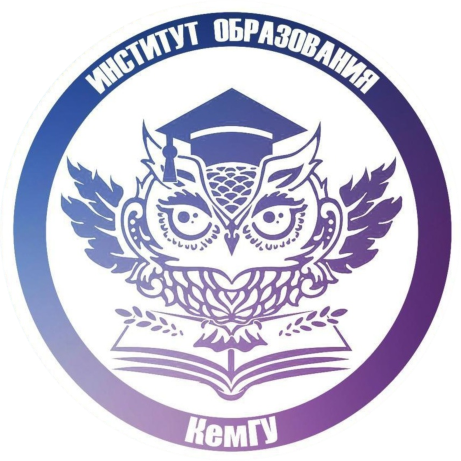 44.03.03 - Специальное (дефектологическое) образование
Профиль подготовки: 
Логопедия: ранняя диагностика и коррекция
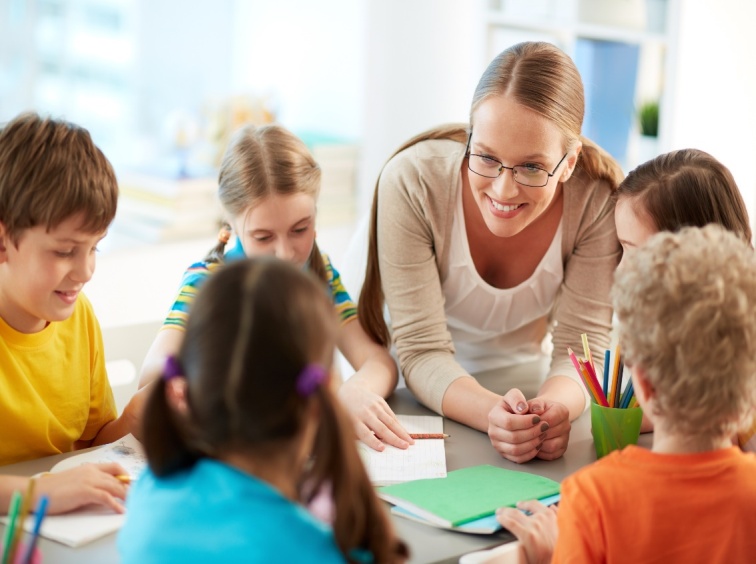 Что ты будешь знать и уметь
общую, возрастную, педагогическую психологию, педагогику
анатомо-физиологические и клинические основы дефектологии 
нормативные и методические документы по вопросам профессиональной и практической деятельности
технологии диагностики
Осуществлять коррекционно-педагогическую и диагностико-консультативную деятельность с использованием методик раннего выявления отклонений в развитии у детей 
Исправлять речевых дефекты у детей и взрослых
Проводить восстановительные работы при нарушениях речи после инсультов и шоковых состояний
Организововать групповые и индивидуальные занятия по исправлению недостатков в развитии, восстановлению нарушенных функций
Виртуальный педагогический класс
Твоя будущая профессия
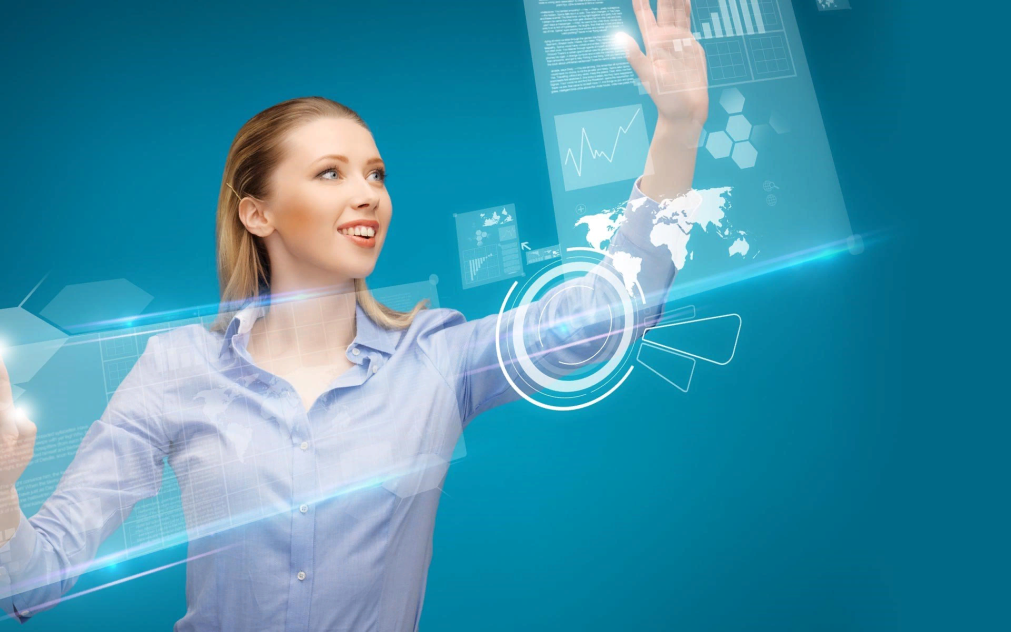 Виртуальный педагогический класс
ОБЛАСТИ ПРИМЕНЕНИЯ ПРОФЕССИИ
Виртуальный педагогический класс
ПРЕИМУЩЕСТВА ПРОФЕССИИ:
Виртуальный педагогический класс